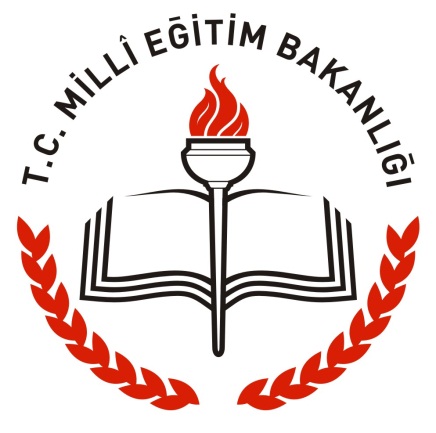 BATMAN VALİLİĞİ


İL MİLLİ EĞİTİM MÜDÜRLÜĞÜ

(İstatistik Bölümü)
İLKÖĞRETİM KURUMLARI
(Anaokulu-İlkokul-Ortaokul)
MEBBİS Veri Girişi
BİLGİLENDİRME TOPLANTISI
EKİM 2016
MEBBİS Veri Girişi
Sayfa 2
Resmi İlköğretim Okulların 
İvedilikle Güncellenmesi Gereken Ekranlar:
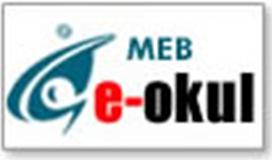 E-OKUL MODÜLÜNE BİLGİ GİRİŞİ YAPILACAK EKRANLAR
1. Okul Bilgilerini Güncelleme
2. Öğretim Şekli
MEBBİS Veri Girişi
Sayfa 3
1 – OKUL BİLGİLERİNİ GÜNCELLE
Okul bilgileri ekranında aktif değişikliğe izin verilen yerlerin doldurulması/güncellenmesi gerekmektedir.
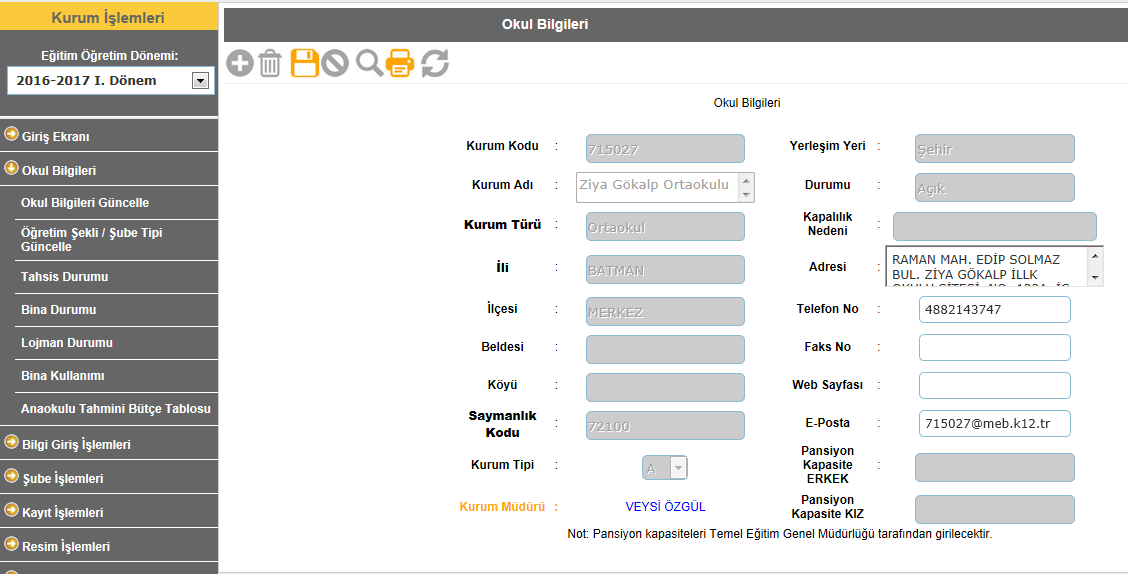 MEBBİS Veri Girişi
Sayfa 4
2 - ÖĞRETİM ŞEKLİ
Okullarımızın “öğretim şekli” sabahtan akşama kadar eğitim veriyorsa “NORMAL”; sabahtan öğlene veya öğlenden akşama kadar olacak şekildeyse “İKİLİ” öğretim olarak girilecektir.
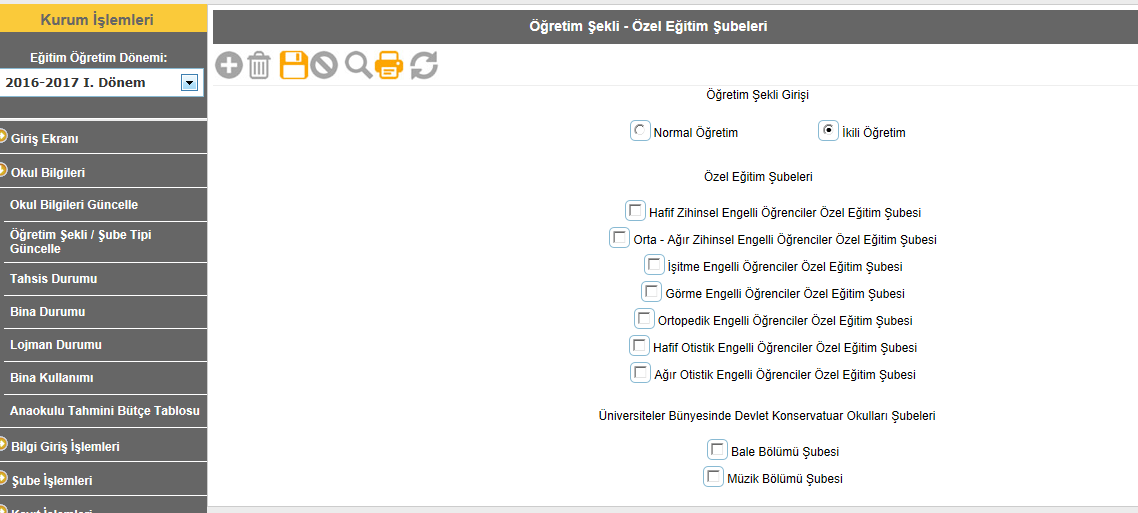 MEBBİS Veri Girişi
Sayfa 5
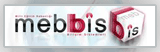 MEİS-MEİS SORGU MODÜLÜNE BİLGİ GİRİŞİ YAPILACAK EKRANLAR
1- Bina Adres/Kontrol (İlk giriş yapılacak yer)
2- Tahsis Durumu
3- Bina Durumu 
4- Lojman Durumu
5- Bina Kullanımı
6- Anasınıfı Öğretmeni
7- Kütüphane Materyal ve Kütüphane Kullanımı
8- Bilişim/İnternet ve Çevre Birimleri
9- Bilgisayar Laboratuvarları/BT Sınıfları
10- Bilişim/Bilgisayar
MEBBİS Veri Girişi
Sayfa 6
1- BİNA ADRES/KONTROL
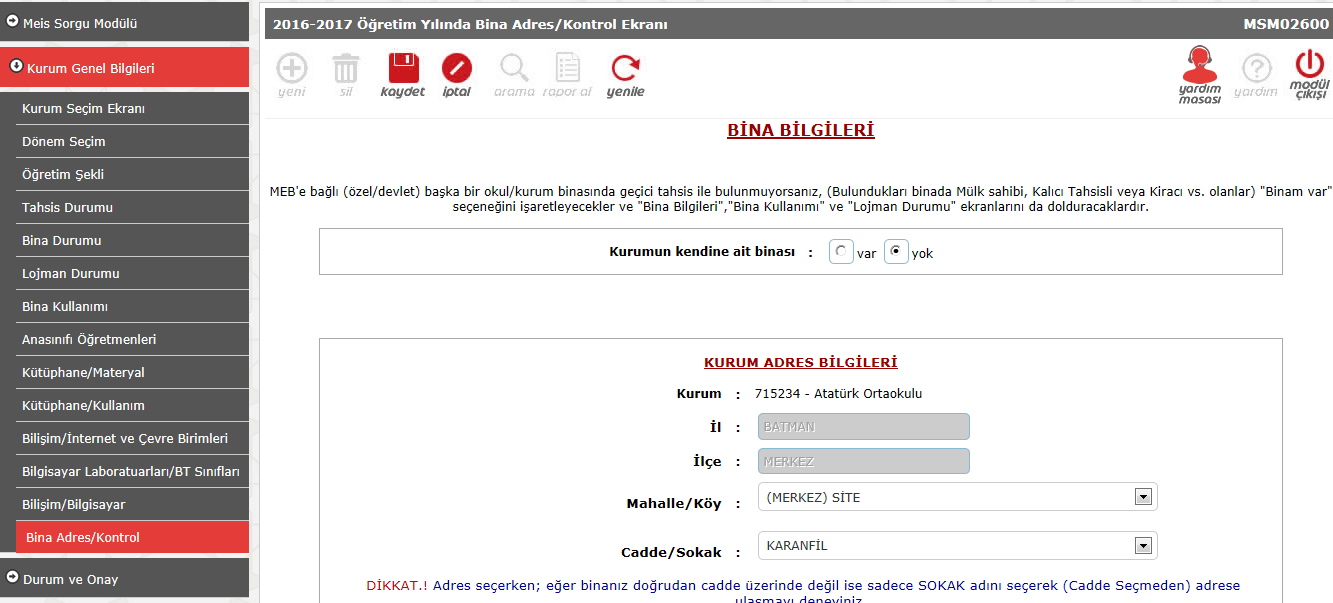 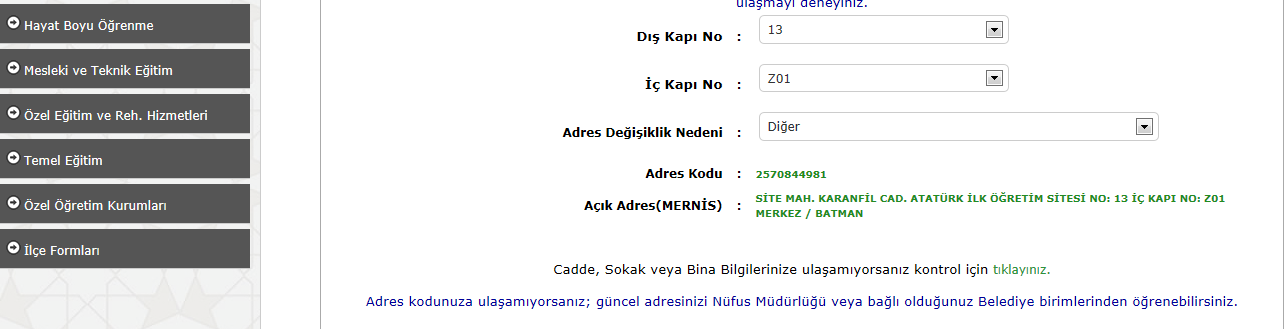 MEBBİS Veri Girişi
Sayfa 7
2- TAHSİS DURUMU
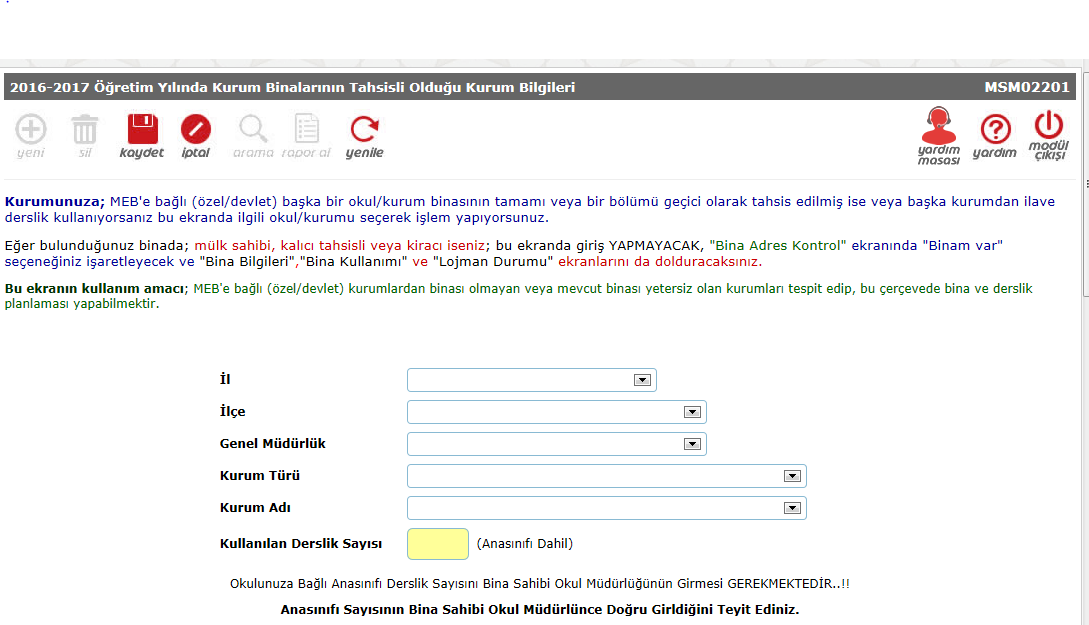 MEBBİS Veri Girişi
Sayfa 8
3- BİNA DURUMU
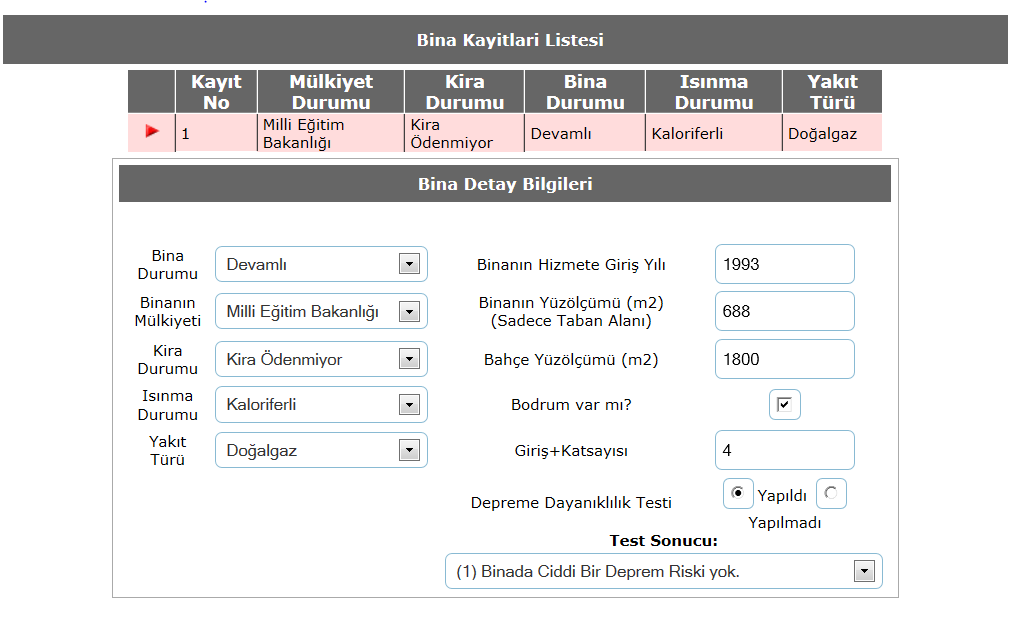 MEBBİS Veri Girişi
Sayfa 9
4- LOJMAN DURUMU
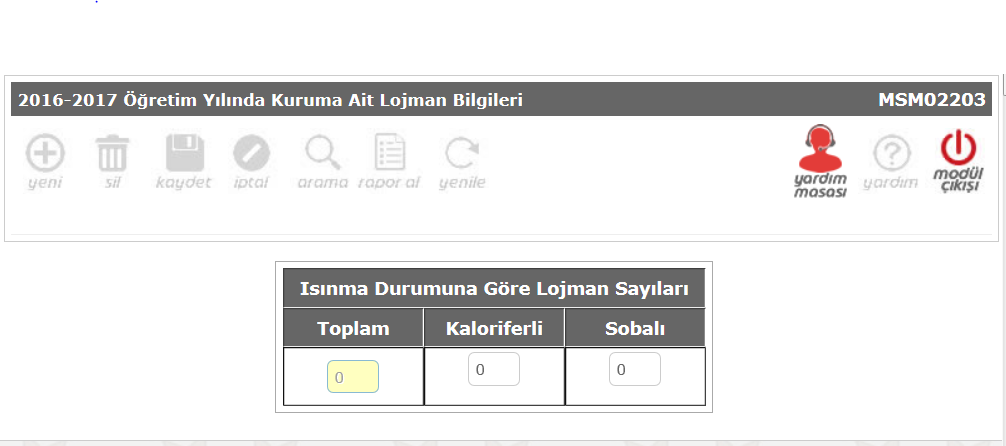 MEBBİS Veri Girişi
Sayfa 10
5- BİNA KULLANIMI (Özellikle derslik sayıları)
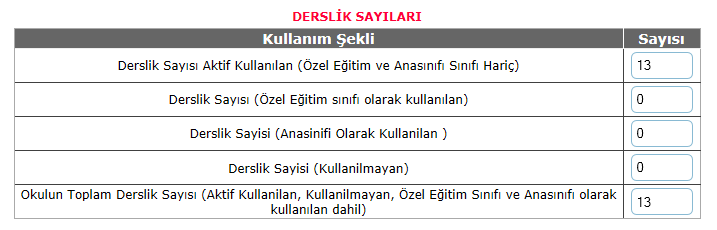 MEBBİS Veri Girişi
11
BİNA KULLANIMI
PANSİYON BİNASI BİLGİLERİ
LABORATUVAR, SPOR SALONU, KÜTÜPHANE SAYISI
MEBBİS Veri Girişi
BİNA KULLANIMI
DİĞER
MEBBİS Veri Girişi
Sayfa 13
6- ANASINIFI ÖĞRETMENLERİ
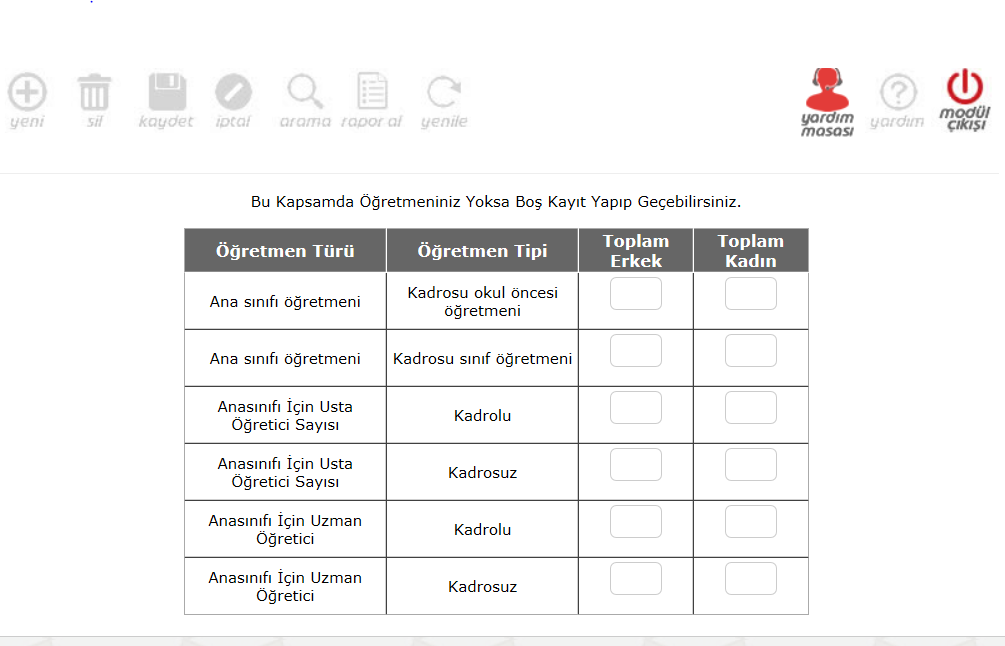 Sayfa 14
MEBBİS Veri Girişi
7- KÜTÜPHANE MATERYAL VE KÜTÜPHANE KULLANIMI
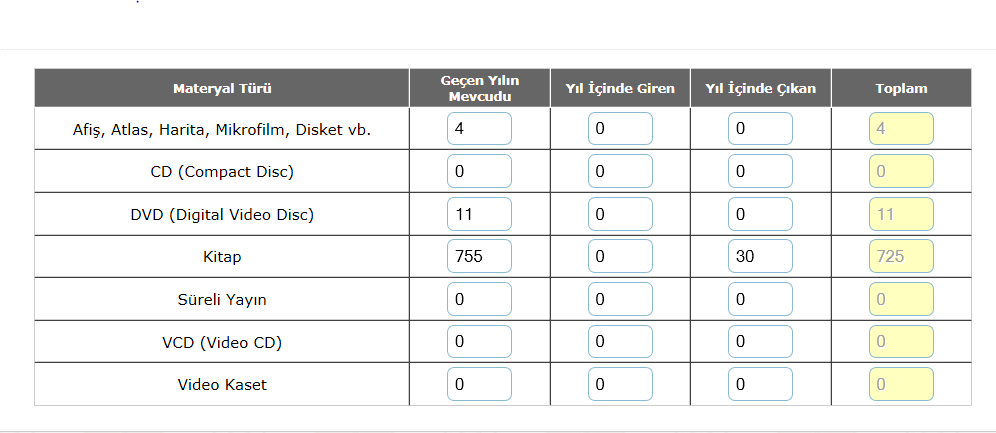 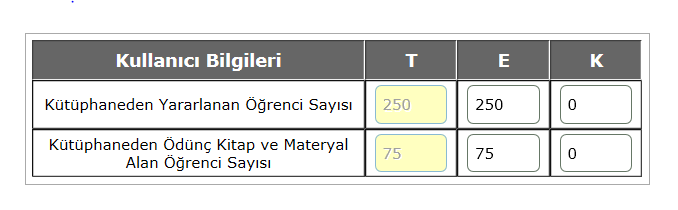 8- BİLİŞİM/İNTERNET VE ÇEVRE BİRİMLERİ
Sayfa 15
MEBBİS Veri Girişi
Sayfa 16
MEBBİS Veri Girişi
9- BİLGİSAYAR LABORATUARLARI/BT SINIFLARI
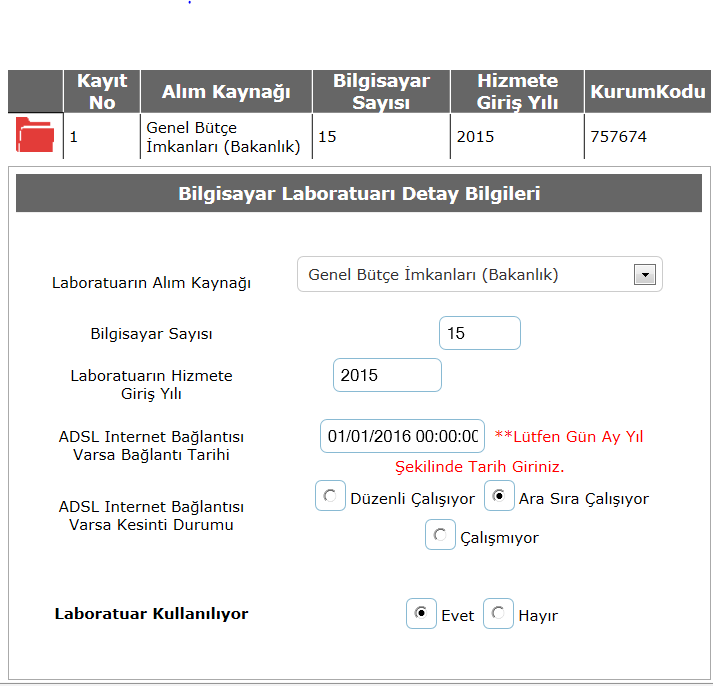 Sayfa 17
MEBBİS Veri Girişi
10- BİLİŞİM/BİLGİSAYAR
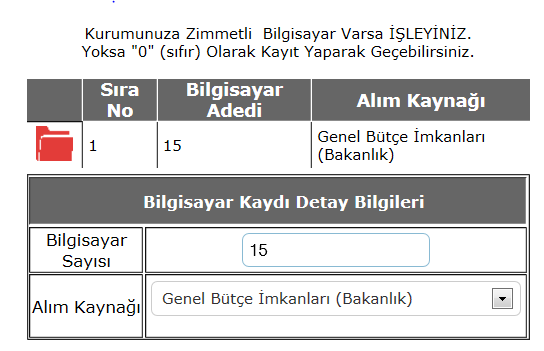 Sayfa 18
MEBBİS Veri Girişi
ÖZEL OKULLARIN AYRICA DOLDURACAKLARI EKRANLAR
  
Öğretmen Branşları
Personel Görevleri
Görevlere Göre Personel
Branş Öğretmenleri
Sayfa 19
MEBBİS Veri Girişi
DURUM VE ONAY EKRANLARI
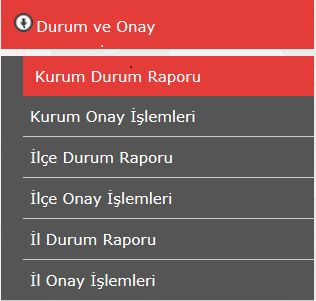 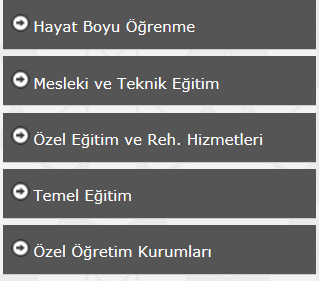 Sayfa 20
MEBBİS Veri Girişi
DURUM VE ONAY EKRANLARI
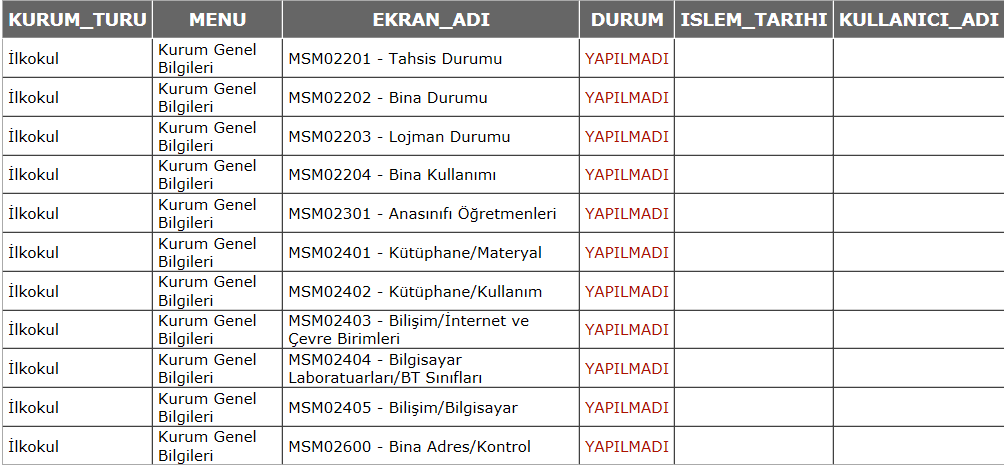 Sayfa 21
MEBBİS Veri Girişi
DURUM VE ONAY EKRANLARI
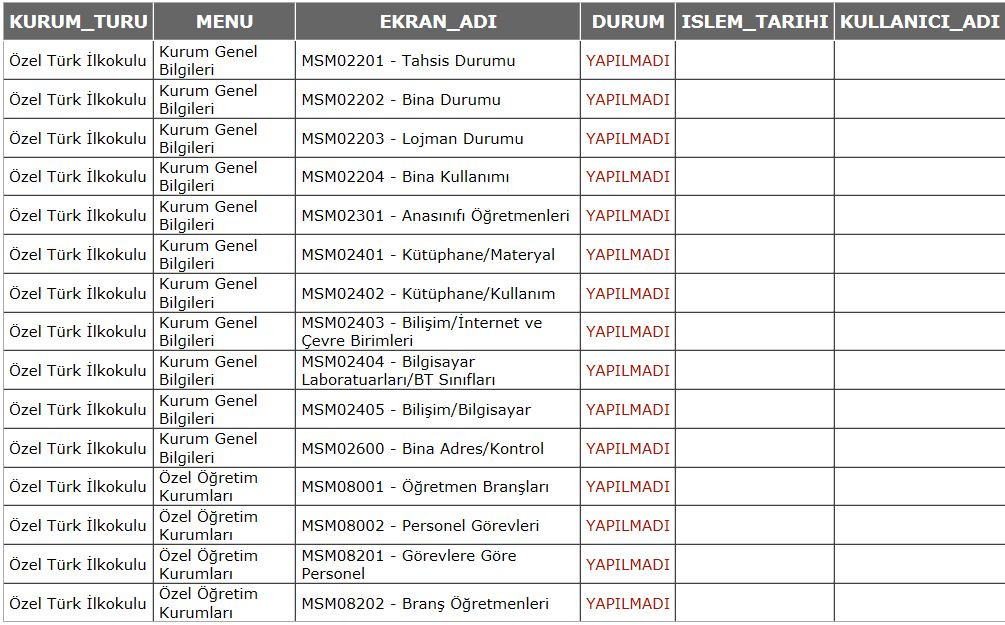 22
KURUM ONAY İŞLEMİ
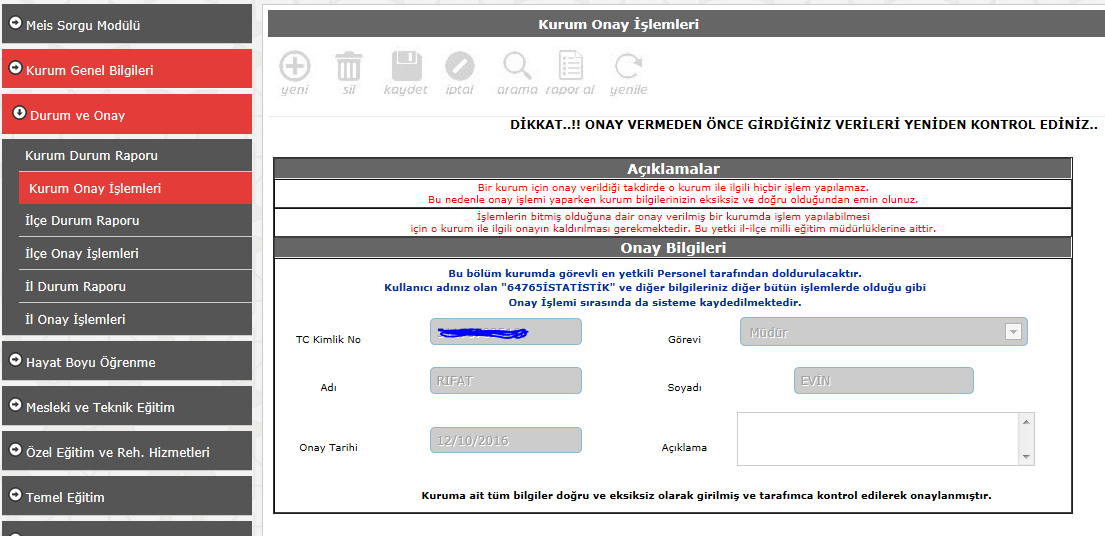 MEBBİS Veri Girişi
Sayfa 23
* Bütün Resmi - Özel eğitim - öğretim kademelerindeki okullarımızın e-okul modülünde aday kaydını yaptıkları öğrencilerini biran önce kesin kayıt işlemlerini yapmaları gerekmektedir.
* Şube sayılarının kontrol edilerek fazla şubelerin silinmesi gerekmektedir.
* Taşımalı eğitime tabi öğrenci, birleştirilmiş sınıflarda okuyan öğrenci ve kaynaştırma eğitimine tabi öğrenci bilgilerinin özür grupları ile birlikte eksiksiz girilmesi gerekmektedir.

 *Sistem üzerinden yapılan nakil talepleri ivedilikle onaylanacaktır.

*Yatılı okullara ait pansiyon kapasitesi girişi devlet kurumları modülünden bakanlık tarafından yapılmaktadır.

* Pansiyonlu okulların bilgi girişleri ilçeler tarafından takip edilecek. 

* Pansiyonda kalan öğrencilerle ilgili bilgiler öğrencilerin pansiyonda kaldığı okul müdürlükleri tarafından e-okul modülüne girilecektir. Yatılı öğrenci ekleme işlemi e-okul kurum işlemleri/bilgi giriş işlemleri/yatılı öğrenci bölümünden yapılacaktır.
MEBBİS Veri Girişi
Sayfa 24
* MEİS Modülünde güncellenen bilgiler, Bakanlık bünyesindeki diğer modüller tarafından da kullanılmaktadır. Bu nedenle ekranlardaki bilgilerin eksiksiz ve doğru girilmesi gerekmektedir. 


* Bina kullanım ekranındaki toplam derslik sayısı veya tahsis ekranındaki derslik sayısı, taşımalı eğitim modülü tarafından kullanılmaktadır. 
 

* Kendi binası olan okullar için bina durumu ve bina kullanımı ekranları ödenek takip modülü tarafından kullanılmaktadır.  


* MEİS Modülü bilgi girişine kapatıldıktan sonra, okul ve kurumlardan gelen bilgilerin düzeltilmesi talepleri bakanlık tarafından dikkate alınmayacaktır.
MEBBİS Veri Girişi
Sayfa -25
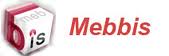 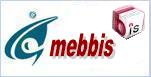 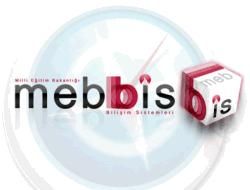 2016-2017 Öğretim yılı veri giriş işlemleri her yıl olduğu gibi 10 Ekim itibariyle başlayıp 30 Kasım ’a  kadar devam edecektir.